Story of a man with an unusual gastric mass
Presenter: Rohan Yewale, DNB MGE Registrar, SIMS Hospital, Chennai
Guide : Dr. B.S. Ramakrishna
Case capsule
43 year old gentleman seen by our department in August 2018
Presented with complaints of – “chronic indigestion”
Poor appetite
Early satiety							                     x   1 year 
Post prandial, vague, upper abdominal discomfort
Vomiting few hours after meals – non bilious, undigested food particles
                                                  
Acute onset pain in left lower abdomen, radiating to 
    back with multiple episodes of non bilious vomiting            x   3 days

No h/o weight loss, hematemesis, melena, hematochezia, jaundice, heartburn, dysphagia, bloating, altered bowel habits, hematuria, fever
H/o NSAID use on and off for abdominal pain
Past history
Diabetic, hypertensive since 3 years on regular medication
H/o multiple hospitalizations under various departments since the last 1 year
Denied any form of addictions
No significant family history
Timeline
Examination
Well built
Overweight, BMI 30 kg/m2
Vitals normal
Per abdomen - soft, mild left lumbar tenderness +
Other systems normal
Investigations
Lab investigations – e/o acute kidney injury with elevated serum creatinine (1.94), urea (55) and raised Total WBC count (14,500)
Urine routine analysis normal, no growth on culture
Other baseline investigations essentially normal
CT abdomen – bilateral bulky kidneys with left perinephric inflammatory changes and a microlith in left kidney, no obstructive changes
Focal, heterogeneously enhancing wall thickening with ulceration and calcification in the posterior wall of antrum of stomach along the lesser curvature – incidental finding
Imp: Gastric ulcer and antral submucosal lesion ? Fibro-inflammatory lesion
          Left Pyelonephritis
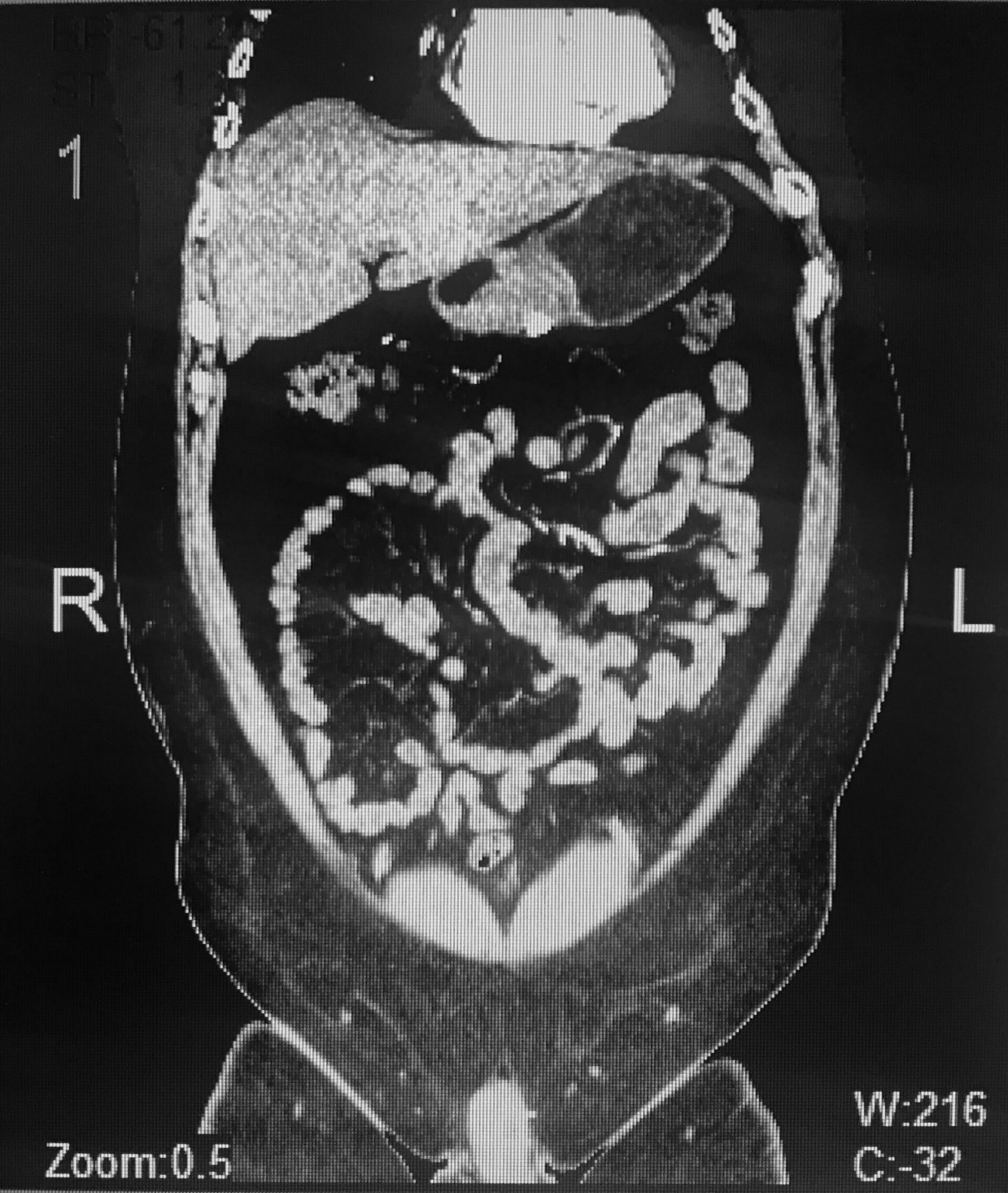 Treated symptomatically with iv fluids, antibiotics
AKI (? pre-renal azotemia / ? NSAID induced tubulo-interstitial nephritis / ? Acute pyelonephritis) settled
He was then evaluated for the incidentally detected gastric antral submucosal lesion
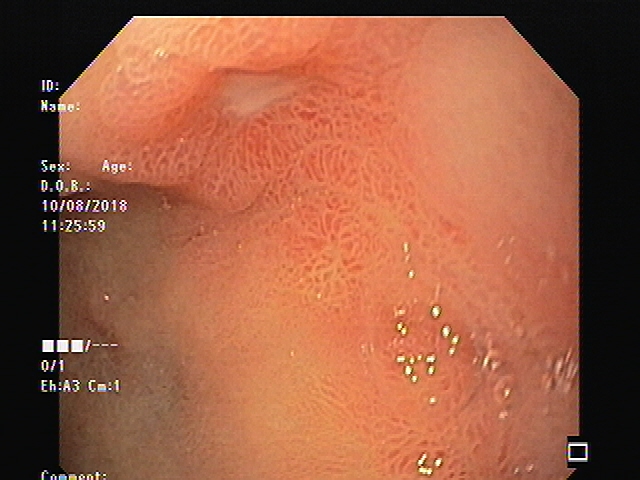 Upper GI endoscopy - 
Antral submucosal lesion along the lesser 
   curvature with central excavated ulcer 
Endoscopic biopsy - HPE 
Mild chronic gastritis with focal active 
   inflammation and ulceration
Endoscopic Ultrasound 
Submucosal mass lesion in antrum arising 
    from the muscular layer (layer 2), FNAB – 
    insufficienct tissue

Provisional diagnosis 
Gastric antral submucosal mass lesion 
Etiology …….. ?????
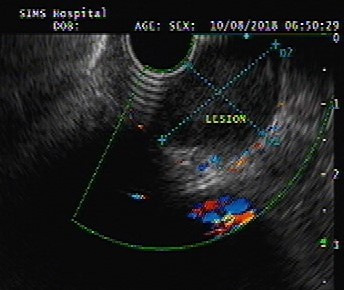 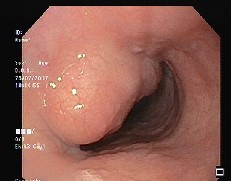 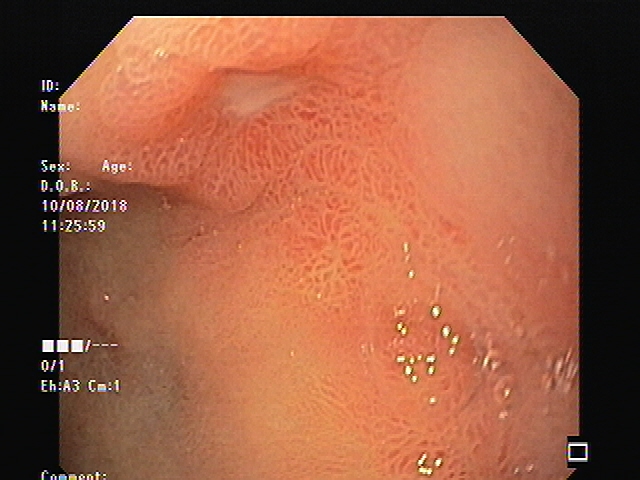 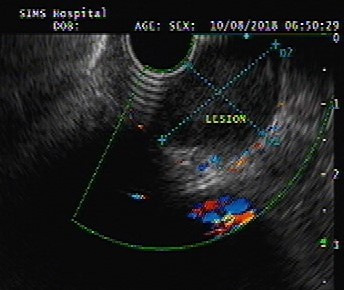 Surgical gastroenterology opinion sought
In view of ? GIST like appearance of the lesion without any evidence of other intra abdominal lesions on CT, laparotomy converted to open “partial gastrectomy/mass resection” was done
Operative findings – 
7 x 5 cm mass in the greater curvature extending over posterior wall up to lesser curvature
Mass adherent posteriorly to the mesocolon

Showed symptomatic improvement and was discharged
Histopathology / IHC
Fibroinflammatory lesion with diffuse lymphoplasmacytic infiltrate
On the basis of histology, a diagnosis of IgG4 related disease was suggested
IHC - positive for IgG4 (35-40%)

Serum IgG 4 levels markedly elevated (4.36g/l; n-0.03-2.01)
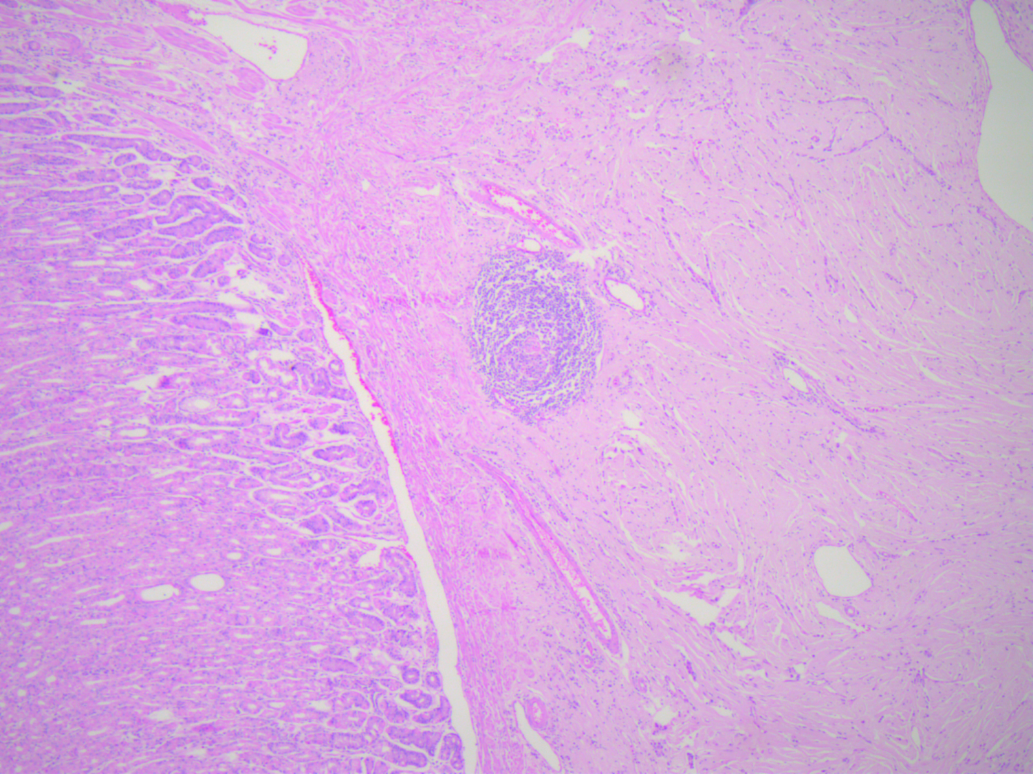 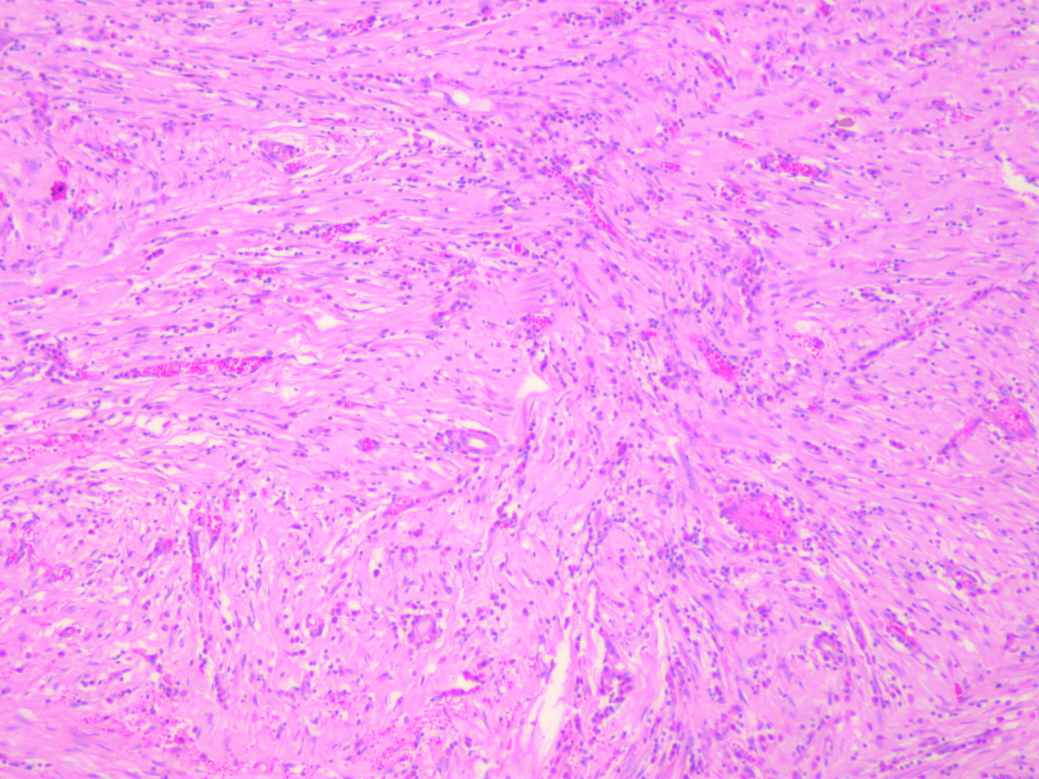 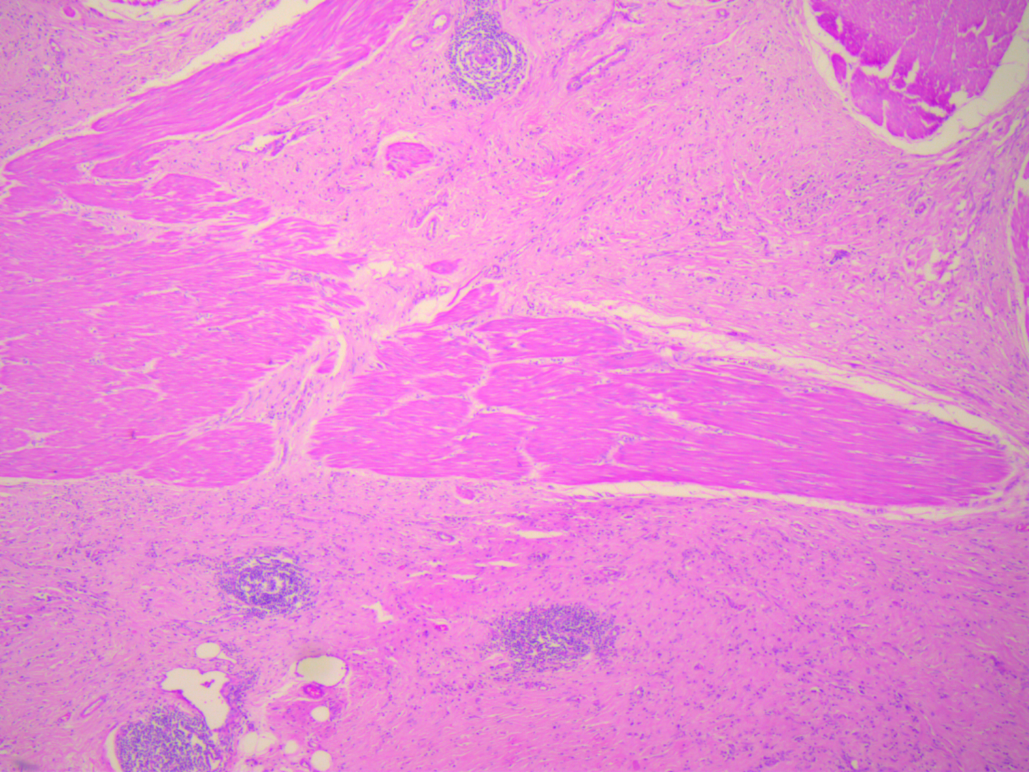 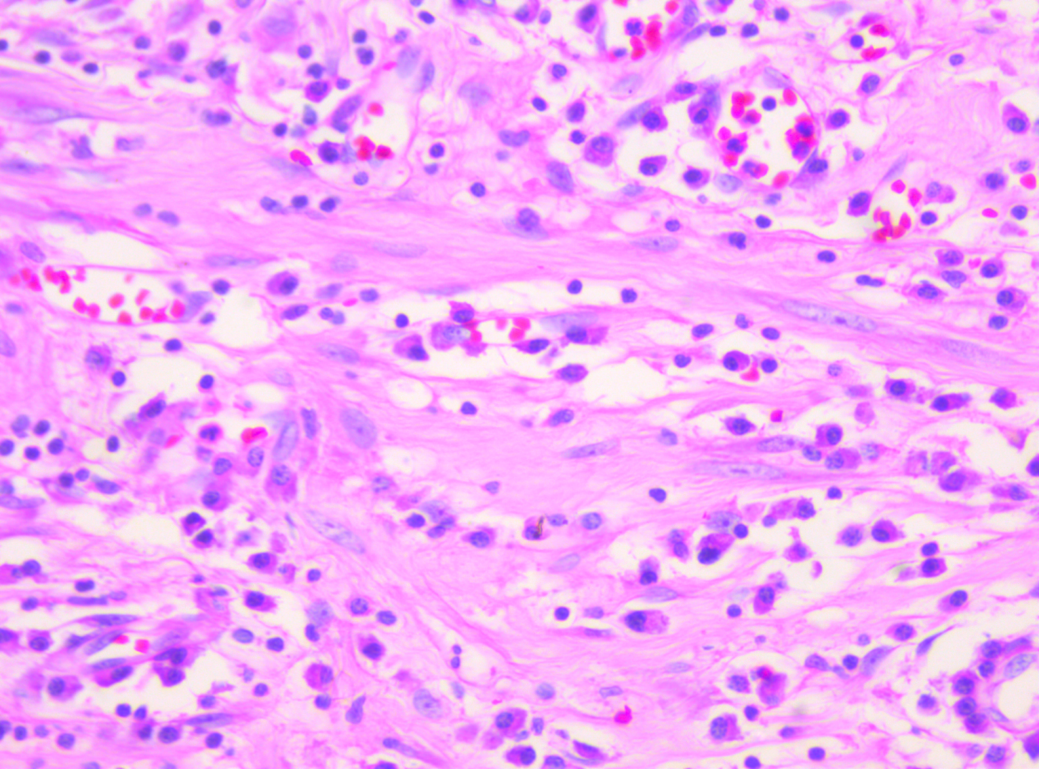 Course after discharge
4 months later - October 2018
Readmitted with c/o –
Epigastric pain, continuous, unrelated to meals, 
   dull aching type, non radiating				   x 7 days
A/w occasional episodes of non bilious vomiting
Weight loss of 12kg      x  3 months
No h/o back pain, GI bleeding, jaundice, altered bowel habits
Per abdomen soft, non tender, no guarding or rigidity
Baseline labs, amylase, lipase normal
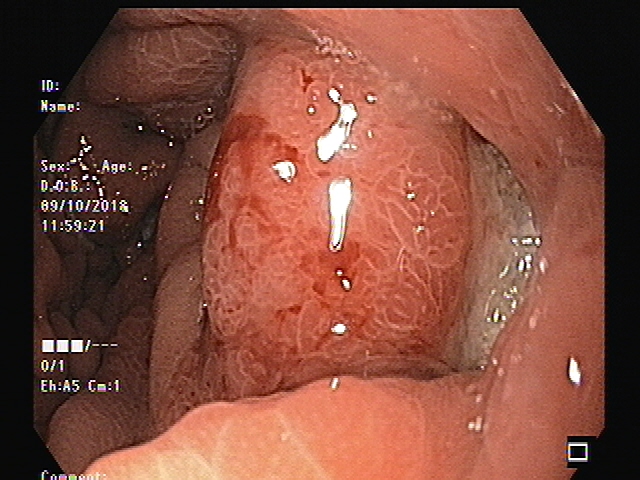 Upper GI endoscopy – submucosal lesion 
   esophagus (previous HPE - leiomyoma), 
   post - operative stomach with a linear gastric ulcer
   at the site of resection and a deep excavating ulcer 
   in duodenum
Started on iv pantoprazole infusion with syrup 
   sucralfate
Thought to be a recurrence of IgG4 – RD, 
   hence started on
Inj hydrocortisone 100mg q8h for 3 days and later 
   changed to a tapering dose of T. Prednisolone
T. Azathioprine 50mg
 Symptoms settled over the next few weeks
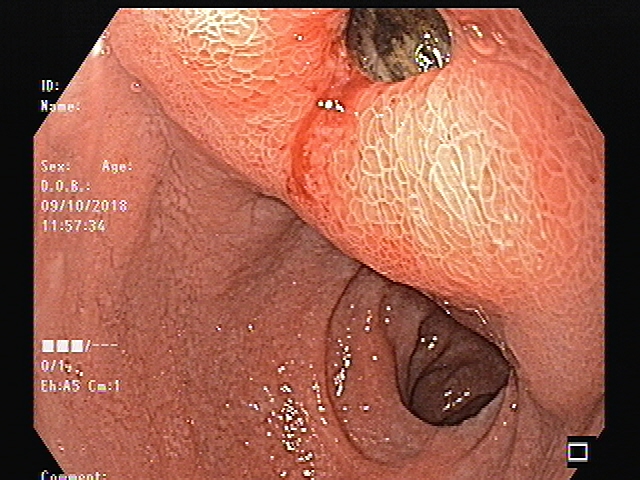 2 months later - December 2018

Readmitted with similar complaints 
  (on Prednisolone 30mg and Azathioprine 50mg)
Upper GI endoscopy – Excavating clean based 
   ulcer in antrum parallel to resection site 
   and a clean based duodenal ulcer
HPE – Marked reduction in plasma cell 
   infiltration in gastric mucosa, H. Pylori +
Serum IgG 4 levels reduced (2.71 g/l)

Oral steroids, Azathioprine continued
Pain management
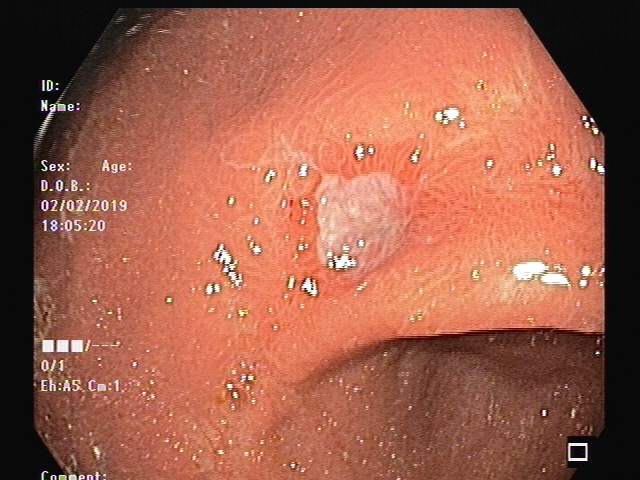 Readmitted after 1 month - Feb 2019
Persistent epigastric, left upper quadrant pain, 
   occasional vomiting
Upper GI endoscopy – partially healed 
   residual gastric ulcer, healing duodenal ulcer
HPE - Very few plasma cells
IHC – IgG4 10 cells/HPF (1+)

Diagnostic dilemma 
Was IgG 4 – RD in remission ?
If not, should Rituximab be considered ?
Were we missing out on some other condition ?
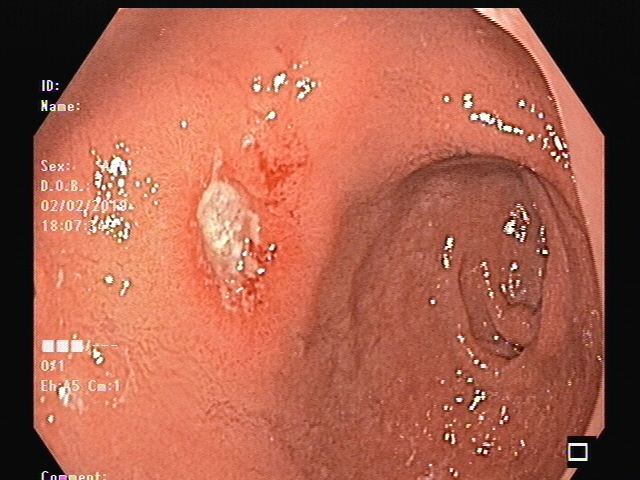 CT abdomen with oral contrast – retention of contrast material in stomach – severe gastroparesis, gastric outlet obstruction
Gastric scintigraphy – Delayed gastric emptying
Diagnosis – Post operative gastroparesis
Underwent gastric antral resection with truncal vagotomy and gastrojejunostomy
Last follow up in April 2019 – asymptomatic, regained appetite and weight
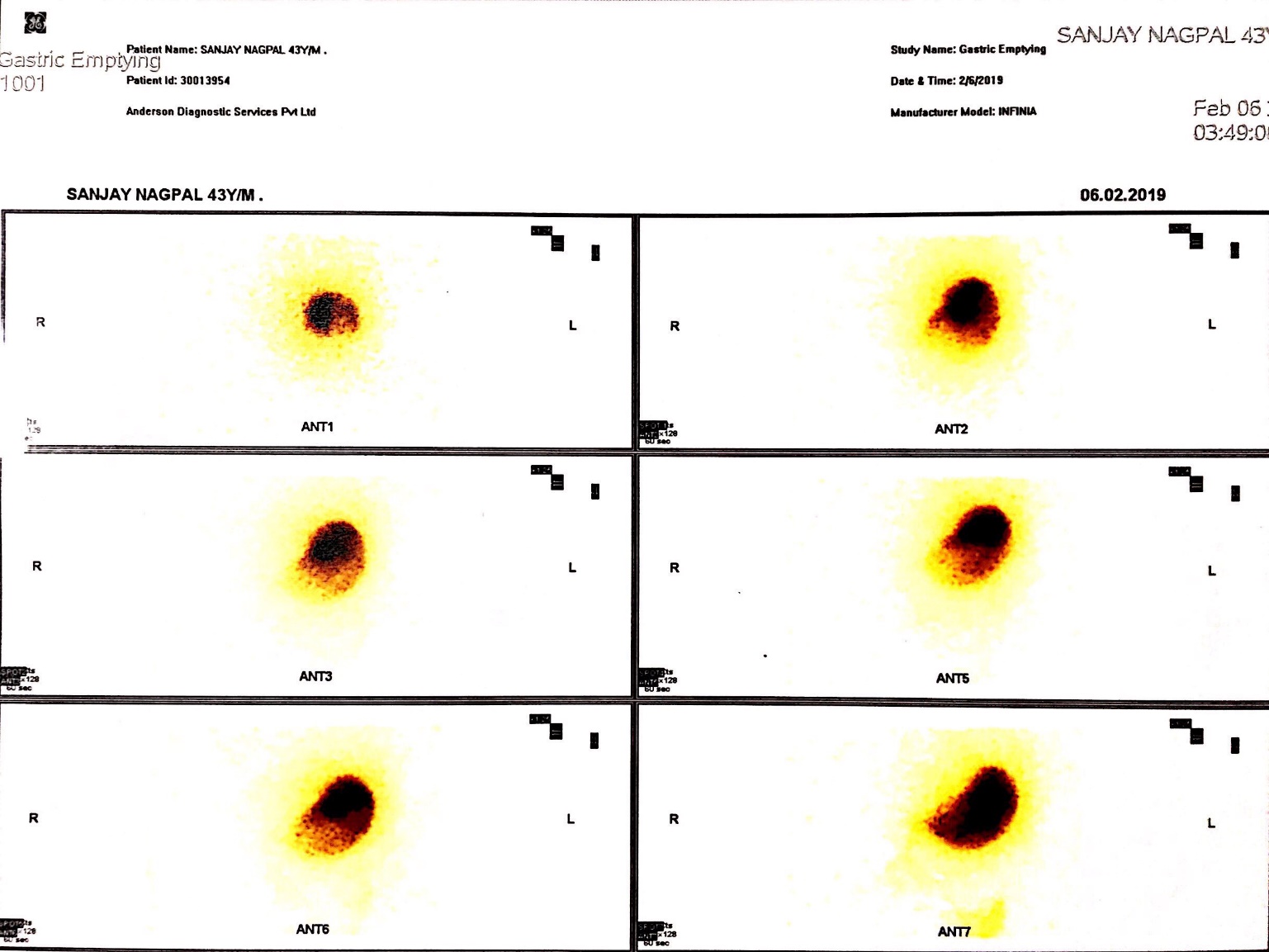 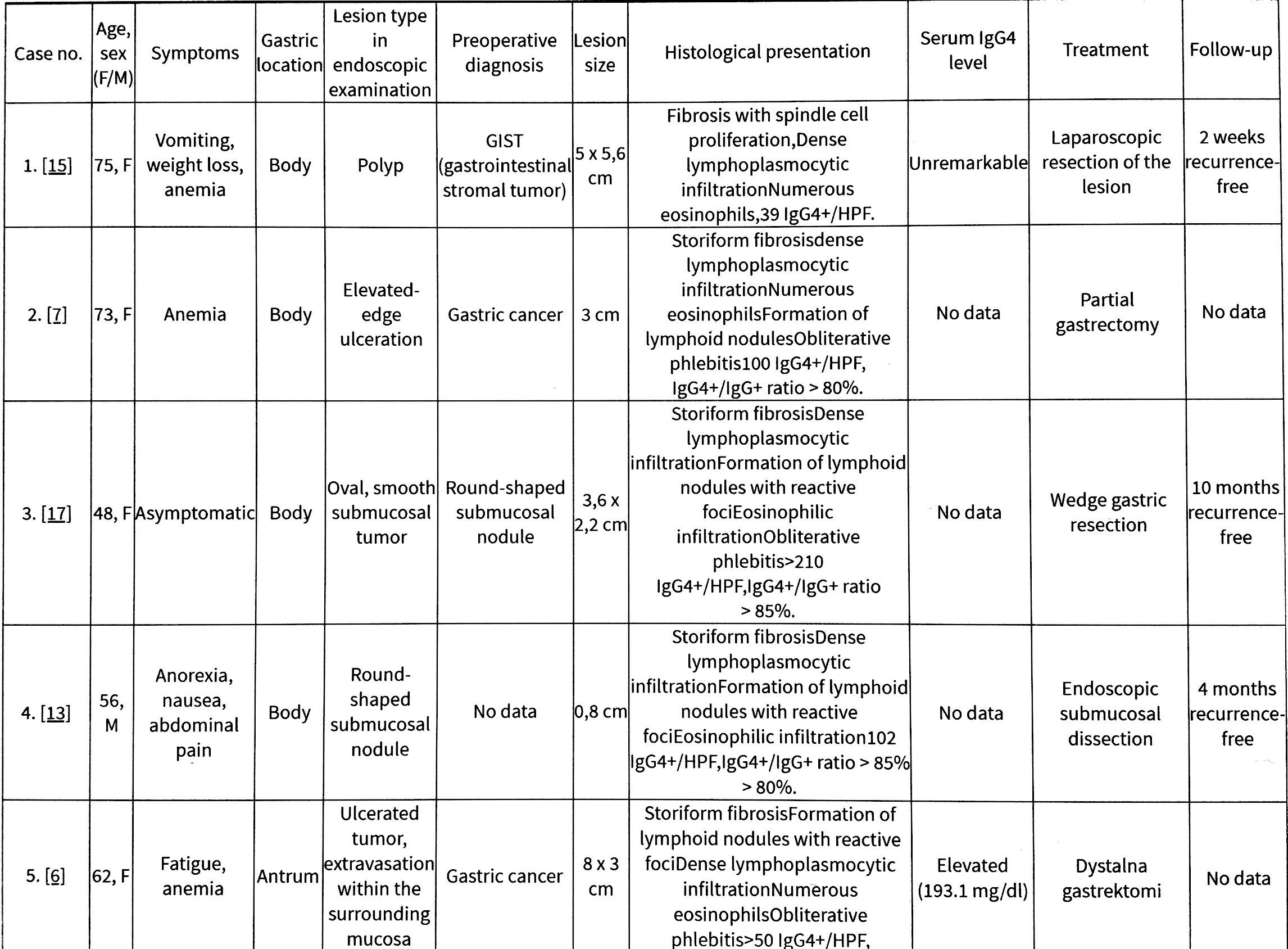 IgG-4 RD presenting as isolated gastric lesions – A literature review
Skorus. U et al; Pol Przegl Chir; Jun 2018
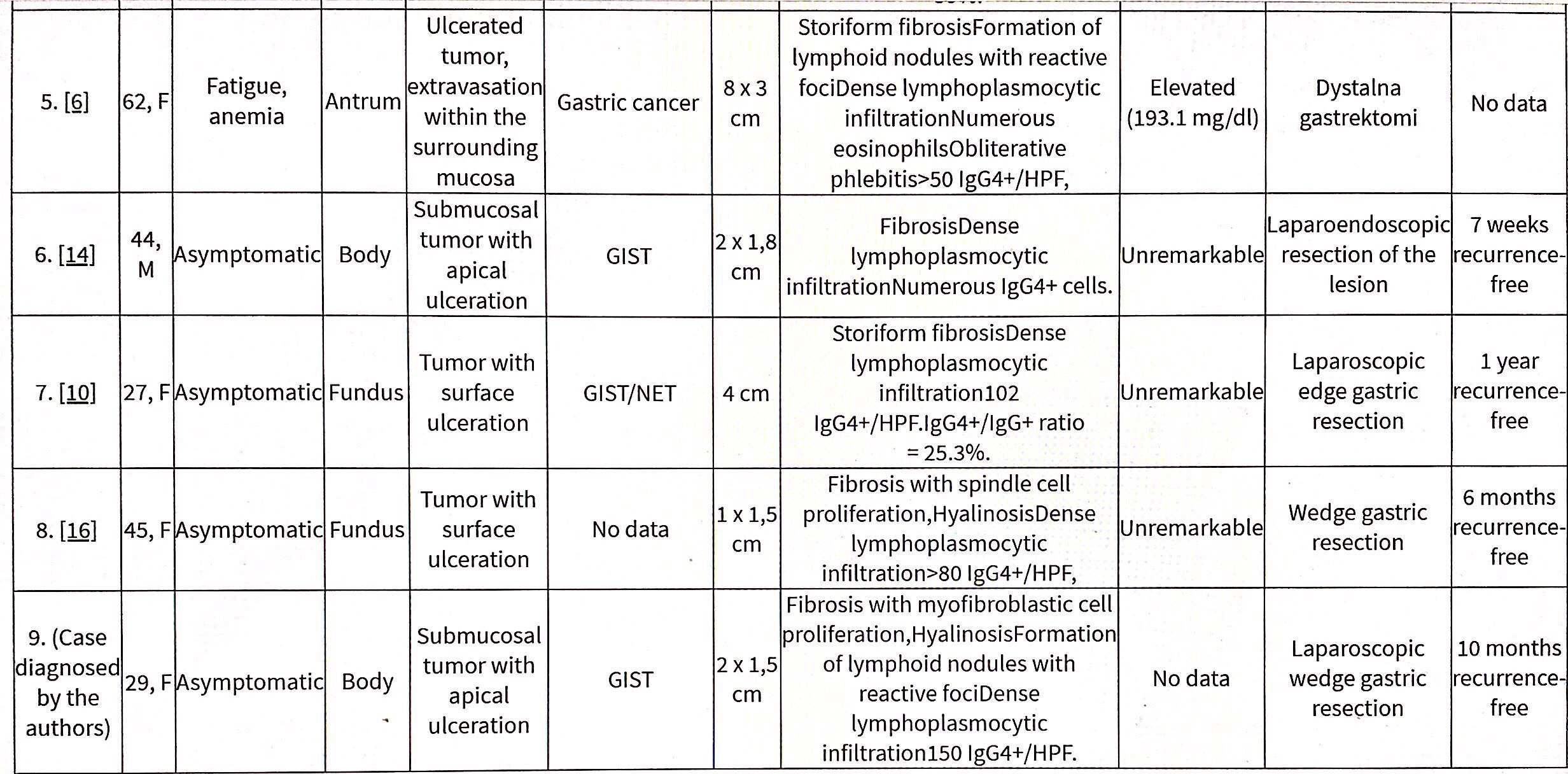 Our experience so far…
Take home message
Over the last 6 months, we have come across 2 cases of gastric submucosal lesions which on surgical resection turned to be IgG 4 - RD on HPE and IHC
Thus, although IgG4-RD itself is a rare entity, mainly presenting as autoimmune pancreatitis, it can also present as gastrointestinal submucosal mass lesions
When a patient has a history of multisystem involvement of doubtful etiology dispersed in time, IgG4 – RD should be considered as a differential diagnosis
Surgery may not be the final cure since it is a multisystem disease with relapses and remissions 
Monitoring disease remission remains to be a challenge
What is IgG4 - RD
Chronic,
Relapsing, 
Multi-organ, 
Fibro-inflammatory syndrome 
Of presumed autoimmune etiology
Characterized by increased serum levels of IgG4 and tissue infiltration by IgG4+ cells
What makes it so unique ?
Pathognomonic antigens probably differ among different manifestations
Different antigens or autoantibodies produce 
Similar immune reactions in different organs
Epidemiology
Estimated prevalence of fewer than 1 per 100,000 in the general population
largely a disease of men, with a 3:1 male predominance
Typically diagnosed late in life (mean age older than 60 years)
Commonly affected organs 
Men – pancreatitis
Women – salivary glands
Pathogenesis
2 parallel immunologic processes
Tissue-destructive process mediated by activated 
   lymphocytes, macrophages and fibroblasts
Anti-inflammatory response thatinvolves IgG4 and regulatory T (T reg) cells

Immunological triggers	
Potential autoantigens – carbonic anhydrase, trypsinogens, annexins A11)
Chronic exposure – microbes, chemicals
Solvents, metal dusts
Organ involvement – multisystem
Gastro-intestinal
Extra - Gastrointestinal
Pancreas – autoimmune pancreatitits type I 
Bile duct – sclerosing cholangitis
Retroperitoneum
Liver
Gall bladder
Small, large bowel
Stomach
Lacrimal glands
Salivary glands
Kidneys
Lungs
Orbit
Thyroid
Sinuses
>50% patients have more than 2 organs involved - Pooled analysis of 5 large studies in 758 patients
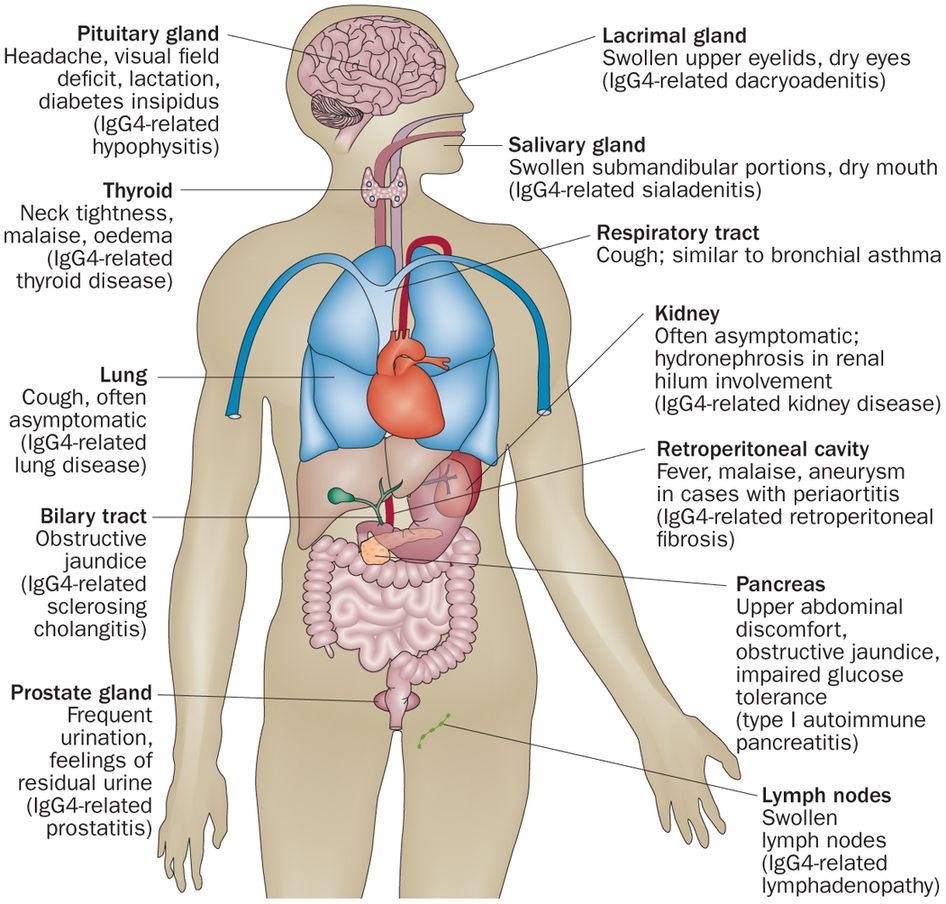 Modified HISORt criteria for diagnosis of IgG4-RD
TREATMENT
ALGORITHM
Meets diagnostic criteria for IgG4 RD
H/o or potential for steroid resistance / Multiorgan involvement / Proximal biliary disease
Yes
No
Prednisone 40 mg/day × 4 weeks, then taper by 5 mg/week
Reassess at 6-8 weeks
Rapid, complete/near complete resolution
Incomplete response, requirement >20mg/d and/or steroid intolerance
Alternative diagnosis
Taper prednisone without maintenance therapy
Start IM:Taper prednisone with ~8 weeks overlap
Switch IM
IM intolerance
Remission achieved
Unable to wean off prednisone
Continue IM × 12-18 months
2 doses
1000mg/dose 
2 weeks apart
Consider increasing IM,if possible
Reassess every 3–6 months for relapse
Rituximab
Relapse (IM resistant AIP)
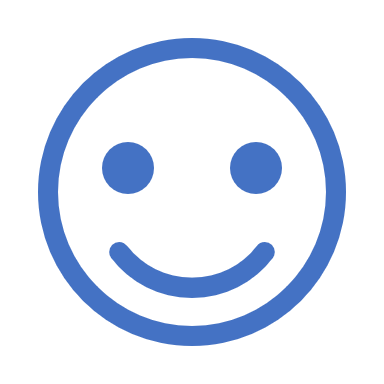 Thank  You